Reading: 7.5
CS 2400 Introduction to Artificial Intelligence
Training Neural Networks
Training a Neural Network
Run an example from the training set
attribute values are input 
normalized of course!
Feed-forward process
Summation of weights and activation functions are applied at each node of hidden and output layers
Back-propagation process
Measure error, go back from the output layer to each hidden layer, (layer by layer) 
Modify the weights and biases
Eventually the weights will (should) converge and training stops
2
Forward Propagation
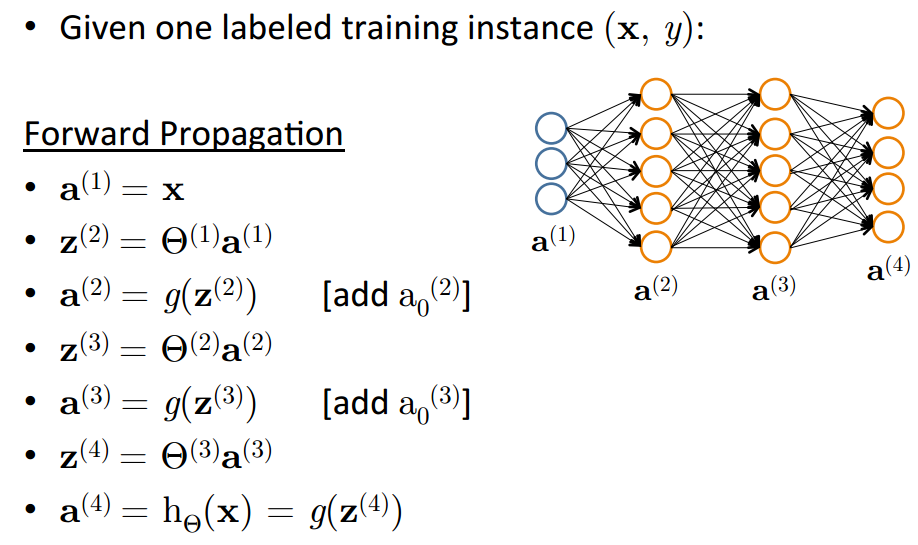 Remember, g(x) is our activation function
3
Based on slide by Andrew Ng
Perceptron Learning Rule
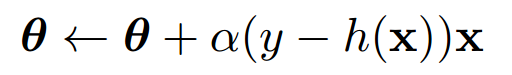 Equivalent to the intuitive rules:
If output is correct, don’t change the weights
If output is low (h(x) = 0, y = 1), increment  weights for all the inputs which are 1
If output is high (h(x) = 1, y = 0), decrement  weights for all inputs which are 1
Perceptron Convergence Theorem:
If there is a set of weights that is consistent with the training  data (i.e., the data is linearly separable), the perceptron  learning algorithm will converge [Minicksy & Papert, 1969]
29
Backpropagation
Technique for calculating the Gradient (derivative) of a function
Used for Neural Networks to calculate the gradient of the cost function
The gradient of the cost function defines the “adjustments” necessary to all weights, biases to reduce the error
Not “learning” by itself
What if the cost function is discontinuous?
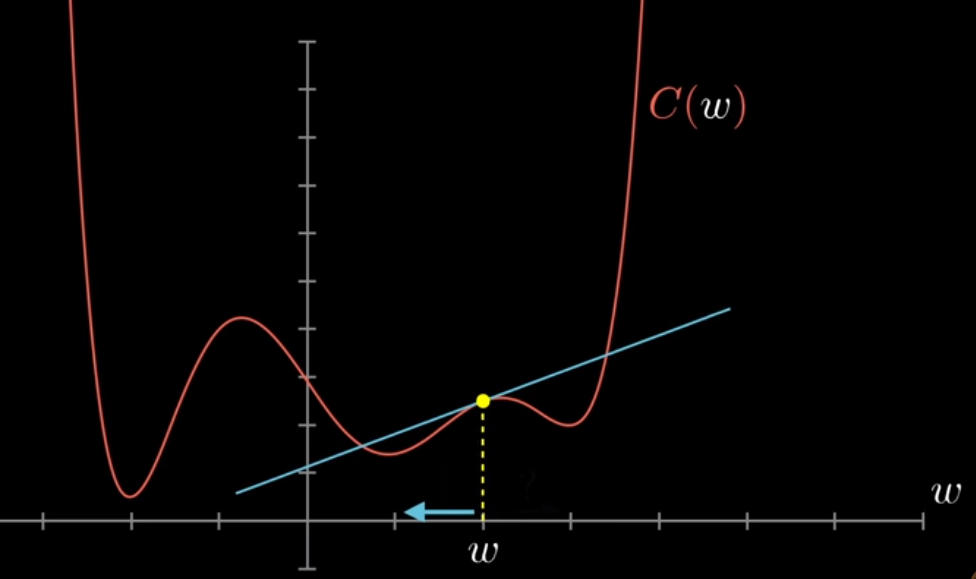 Backpropagation Example- Computational Graph
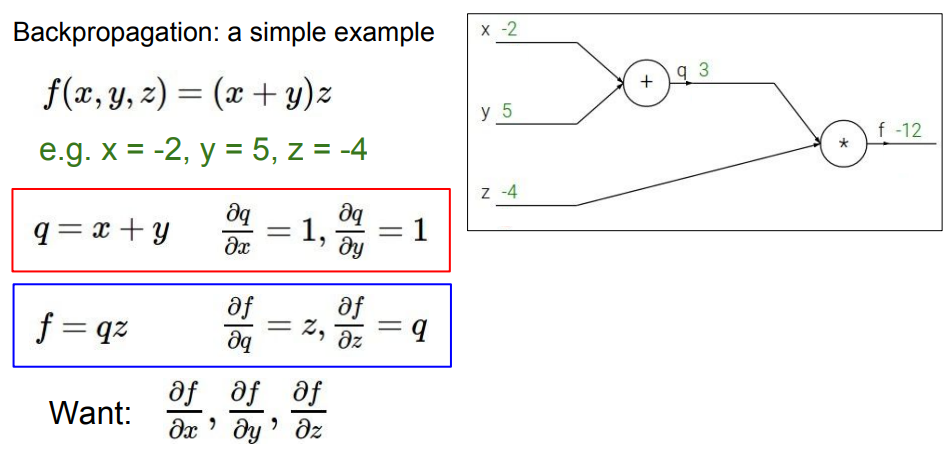 Goal: Find gradient of f 
w.r.t each of the variables

In other words, what is the affect of each of these variables on f ?  
How much does f change w.r.t x
Credit: http://cs231n.stanford.edu/slides/2017/cs231n_2017_lecture4.pdf
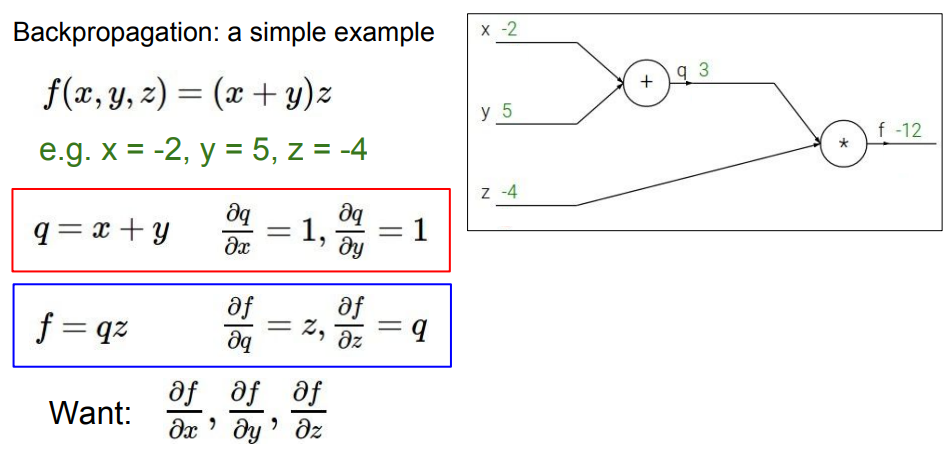 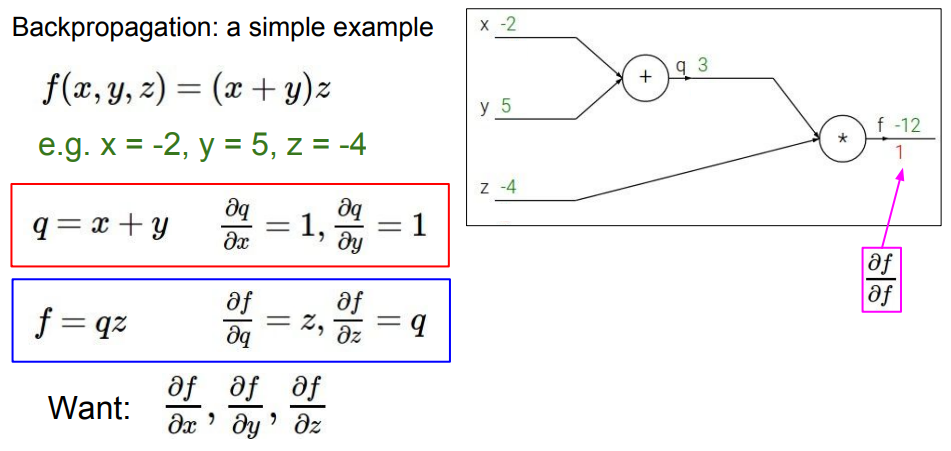 Start at the “back”
Credit: http://cs231n.stanford.edu/slides/2017/cs231n_2017_lecture4.pdf
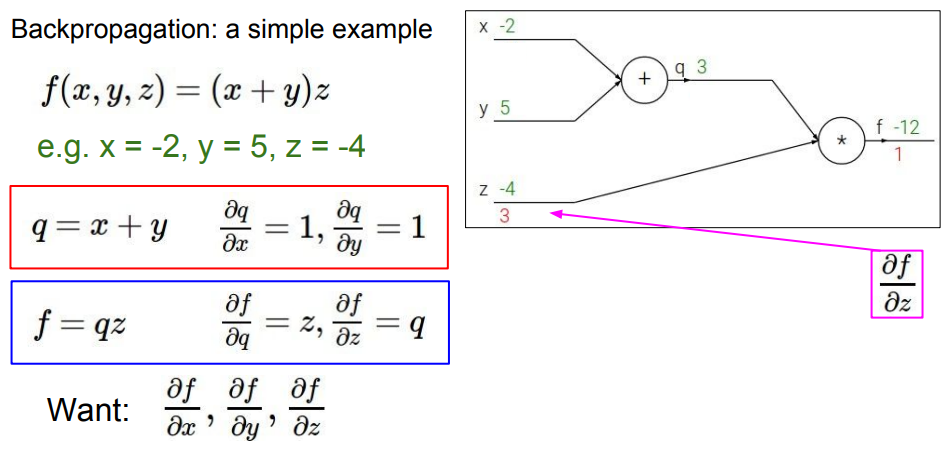 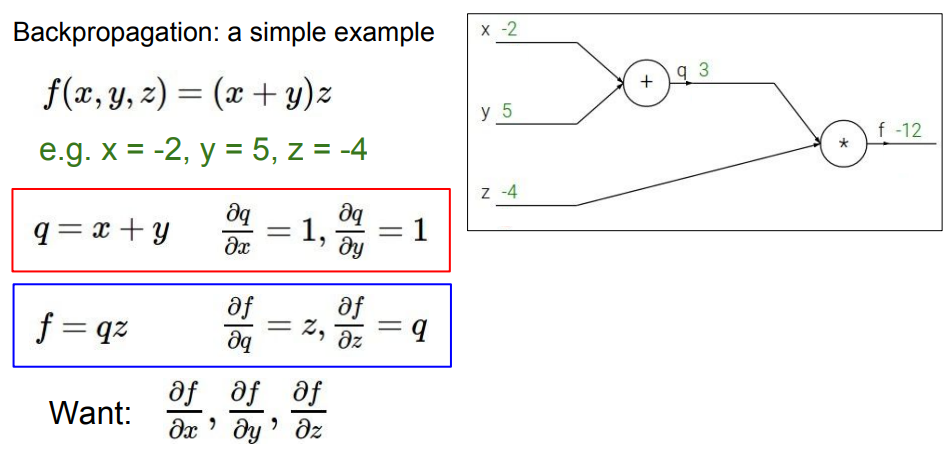 Credit: http://cs231n.stanford.edu/slides/2017/cs231n_2017_lecture4.pdf
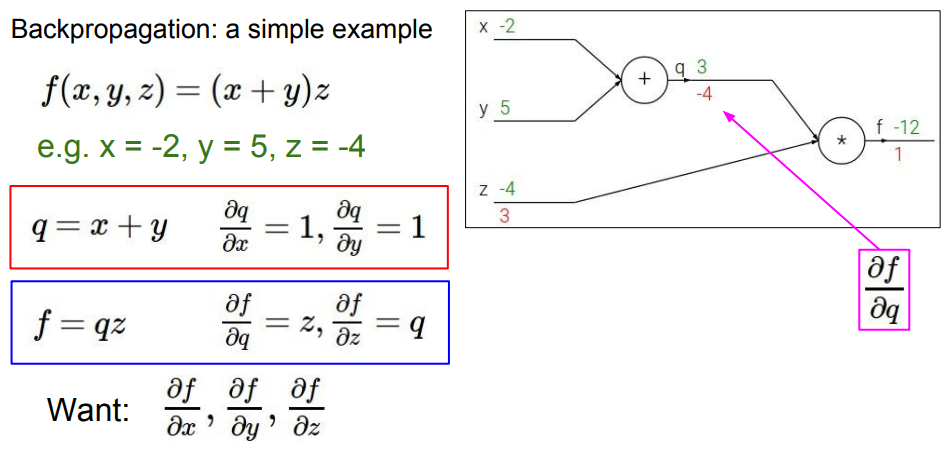 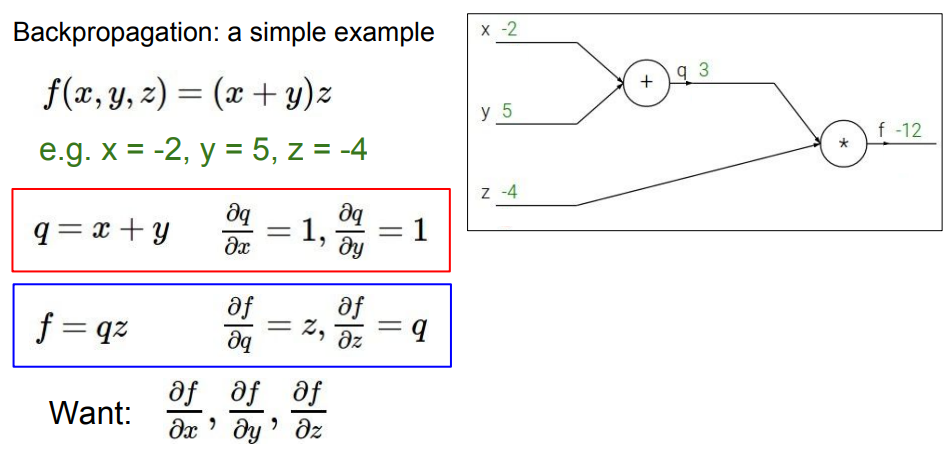 Credit: http://cs231n.stanford.edu/slides/2017/cs231n_2017_lecture4.pdf
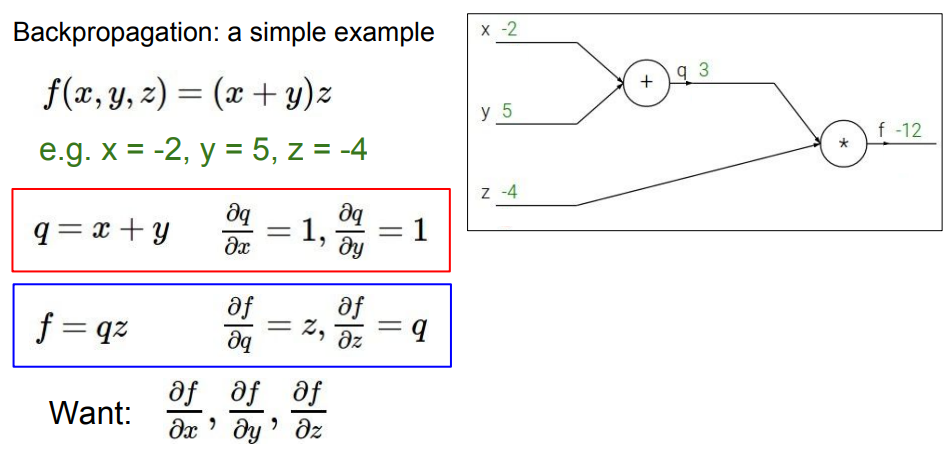 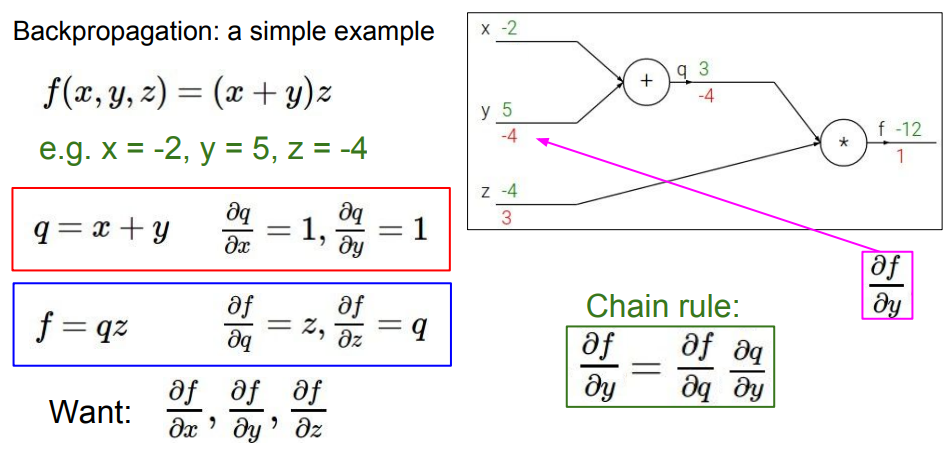 Credit: http://cs231n.stanford.edu/slides/2017/cs231n_2017_lecture4.pdf
Backpropagation Example
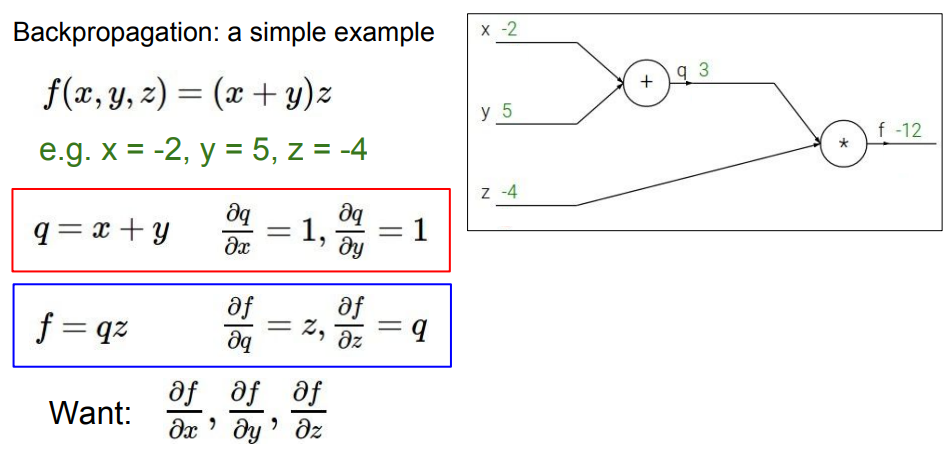 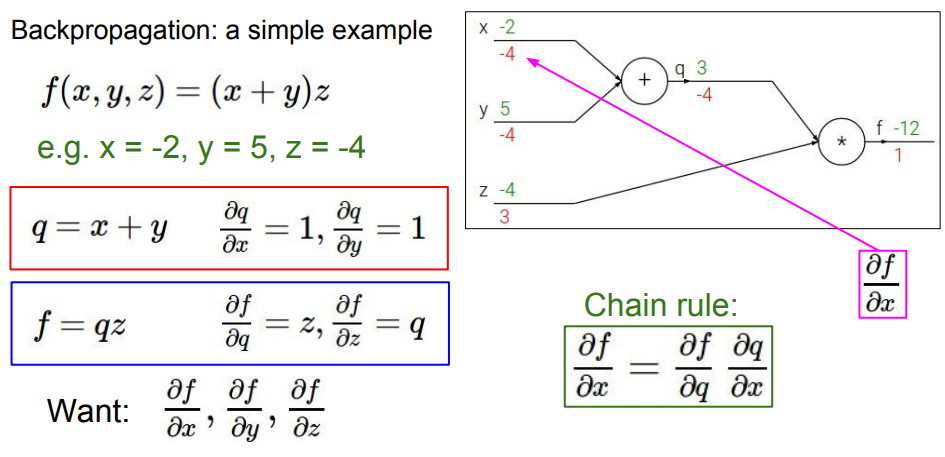 We can use calculus to find the closed-form expressions for computational graphs, but not when we use backprop for neural networks…
Credit: http://cs231n.stanford.edu/slides/2017/cs231n_2017_lecture4.pdf
Backpropagation for Neural Networks
Computes the gradient w.r.t. a loss function for a single training example
Find the adjustments to the weights to rapidly decrease the cost (optimization)
Learning Goal: Minimize Cost function over ALL training data
For multiple variables
Calculate the gradient for each example
Average them and this is your averaged gradient
Step the weights/biases in the direction to reduce the cost
This is “gradient descent”
Backpropagation intuition
Gradient is the “average” of all the desired adjustments to the weights and biases in the NN
For all training data
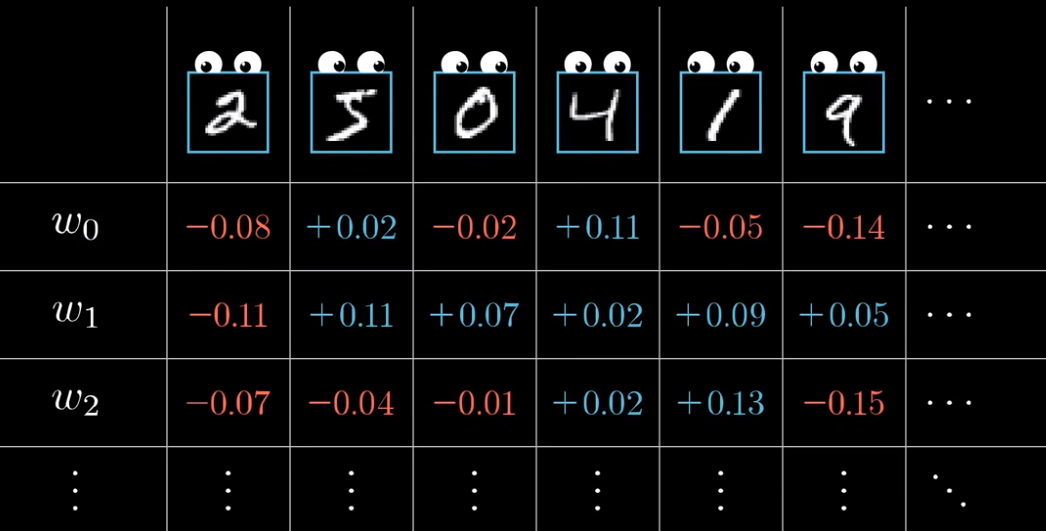 https://www.youtube.com/watch?v=Ilg3gGewQ5U
Backpropagation for NN
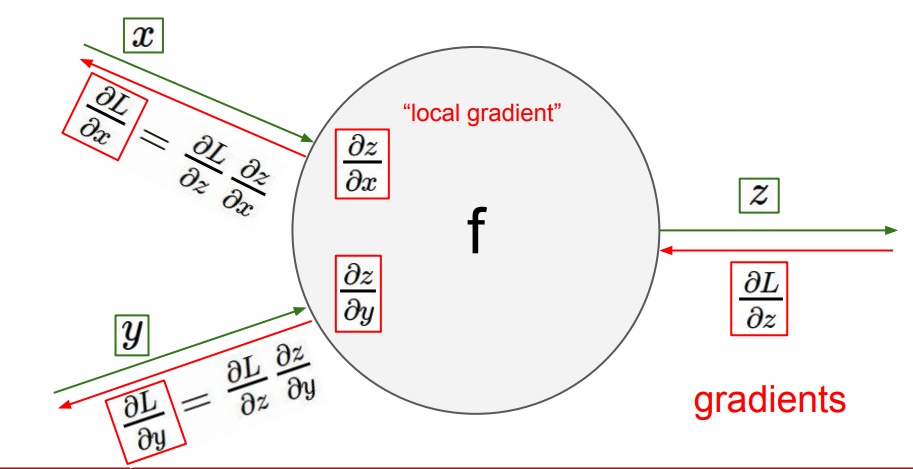 Gradient of the loss function L
w.r.t. z
Backpropagation Calculus
We use the Chain Rule from multivariable calculus 
Calculate the derivative of the loss function (L)
We want dL/dx, dL/dy, etc. to adjust the weights appropriately
We will do this for every sample!
We can calculate these partial derivatives using the chain rule
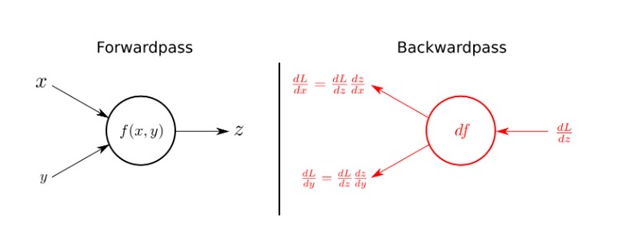 Chain Rule
Formula for calculating derivatives of composite functions
Given a composite function f(x) = h(g(x)),


This concept can be extended to any number of nestings in a composite function
Backpropagation recursively applies the chain rule
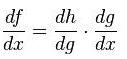 Chain Rule Options
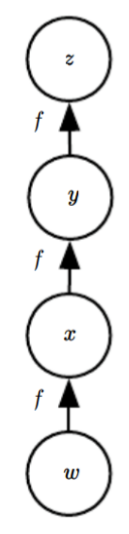 We want to calculate the gradient for the network here->

Computing the Gradient
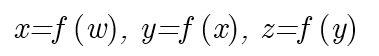 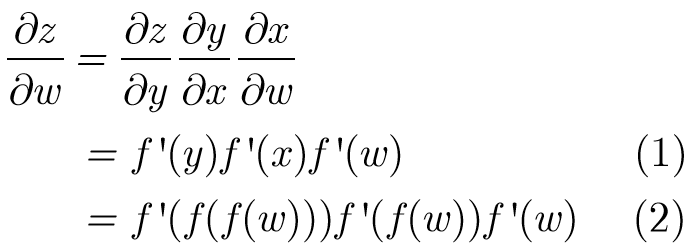 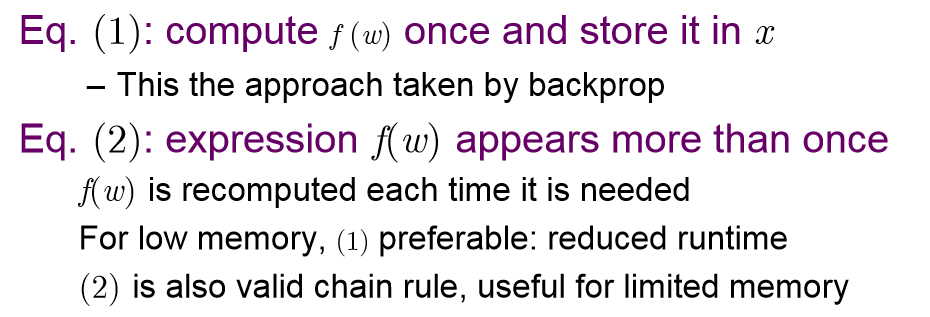 Backpropagation
Backpropagation is not the learning algorithm
It is a technique for calculating the gradient
Backpropagation + weight updates = learning
It is also not only for machine learning
It can be used to compute derivatives of any function
Or identify that the derivative is undefined
For more information
https://www.youtube.com/watch?v=tIeHLnjs5U8
https://www.youtube.com/watch?v=d14TUNcbn1k
Backpropagation for NN Example (regression)
dC/dw
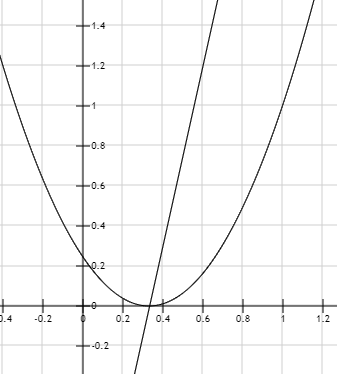 w = 0.8
Input: x
Output: f(x)=xw
C
Target: y
Mean Squared Error Cost: C=(f(x)-y)2

dC/df = 2 * (f(x)-y)

dC/dw = df/dw * dC/df

dC/dw = x * 2(f(x)-y)
w
Backpropagation for NN Example (regression)
dC/dw
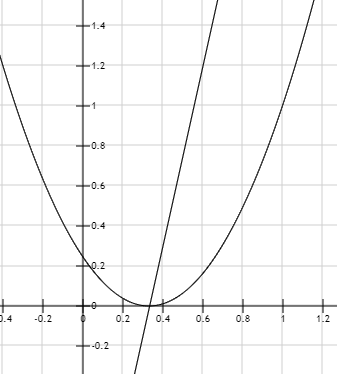 w = 0.8
Input: x
Output: f(x)=xw
C
Target: y
Mean Squared Error Cost: C=(f(x)-y)2

dC/df = 2 * (f(x)-y)

dC/dw = df/dw * dC/df

dC/dw = x * 2(f(x)-y)
w
Reduce the weight by 
the learning rate (lr) * dC/dw
Backpropagation for NN Example (regression)
dC/dw
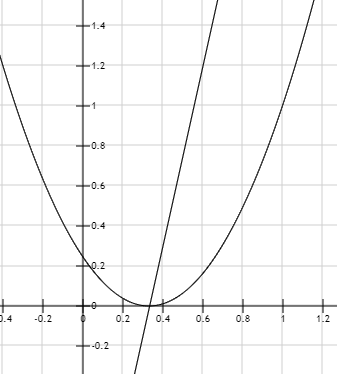 w = 0.8
Input: x
Output: f(x)=xw
C
Target: y
Mean Squared Error Cost: C=(f(x)-y)2

dC/df = 2 * (f(x)-y)

dC/dw = df/dw * dC/df

dC/dw = x * 2(f(x)-y)
w
Reduce the weight by 
the learning rate (lr) * dC/dw
Backpropagation for NN Example (regression)
dC/dw
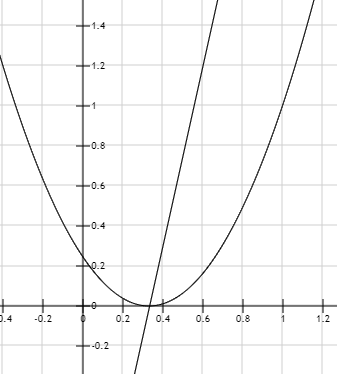 w = 0.8
Input: x
Output: f(x)=xw
C
Target: y
Mean Squared Error Cost: C=(f(x)-y)2

dC/df = 2 * (f(x)-y)

dC/dw = df/dw * dC/df

dC/dw = x * 2(f(x)-y)
w
Reduce the weight by 
the learning rate (lr) * dC/dw
Putting it all together with biases…
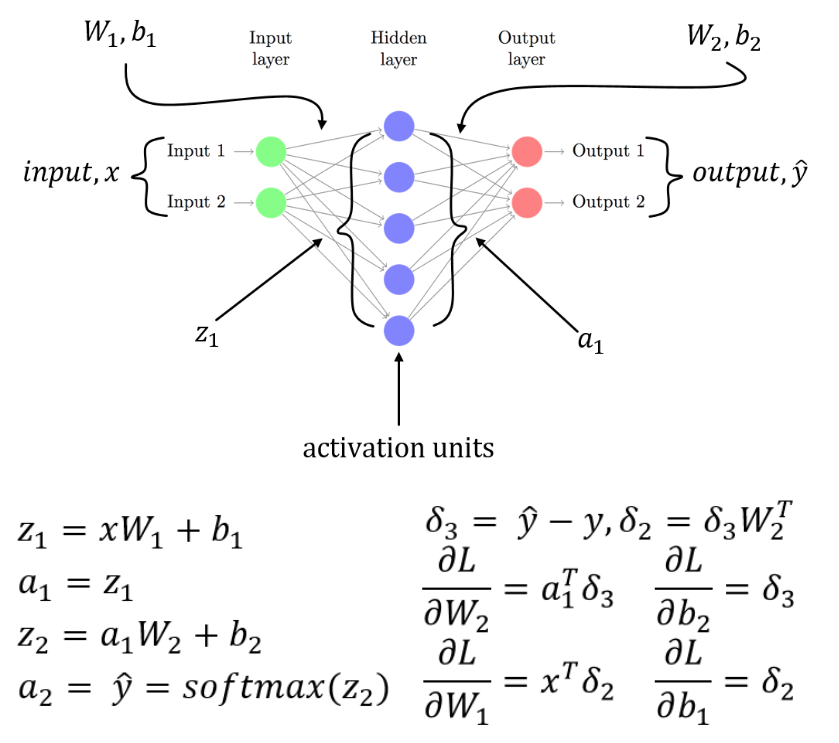 activation(z2)
Computational Cost
Computational cost is proportional to the number of connections in the network
Same as forward propagation
The constant for backprop is MUCH larger, so performance is slower
Storage of derivatives avoids exponential computational explosion
https://kasperfred.com/series/introduction-to-neural-networks/computational-complexity-of-neural-networks
Stochastic Gradient Descent
Calculating the gradient for all training data is computationally expensive
For very large training sets
The gradient for every sample must be calculated before determining each weight adjustment
Millions of training samples
Billions of weights
Ouch.
Alternative: Use a smaller, randomized set (minibatch) instead of the whole training set
This gives an indication
Not precise, but usually accurate
Much faster
Minibatch
Your minibatch size should be large enough to capture an unbiased set of the classes
Training data must be shuffled!
Compute gradient of the cost function based only on the training samples from the minibatch
Not the actual cost function
But a good approximation
The “walk” to the minimum is faster 
But less precise
Gradient Descent 		SGD
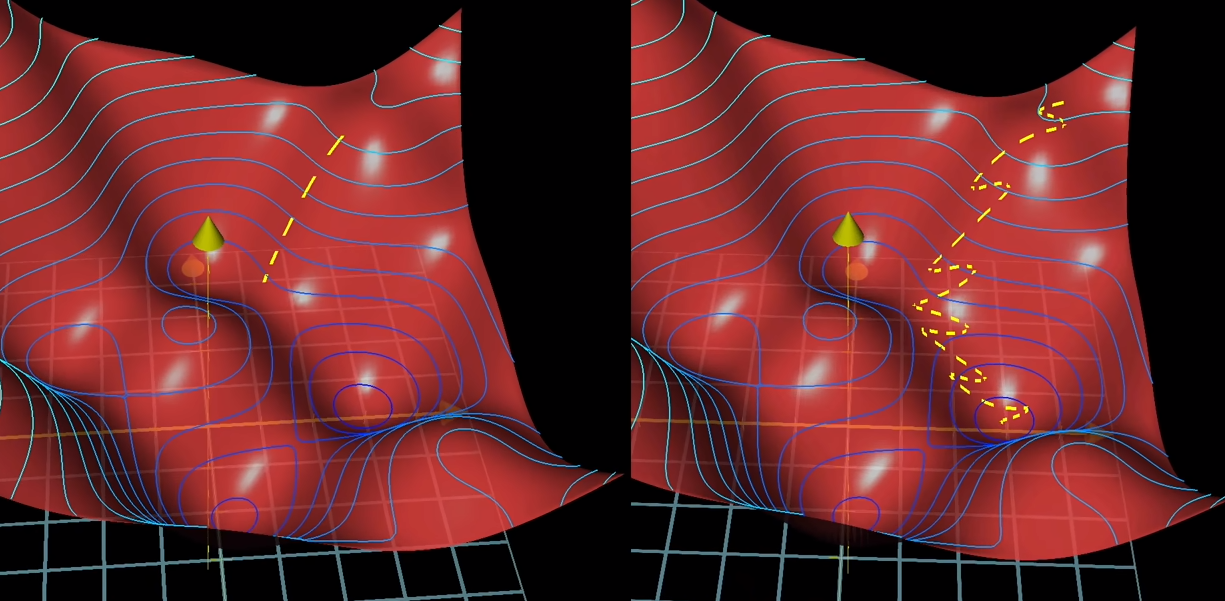 Backpropagation Issues
“Backprop is the cockroach of machine learning. It’s  ugly, and annoying, but you just can’t get rid of it.”
                                                                                                                   - Geoﬀ Hinton
27
Epochs
Iterations of forward and backward propagation continue until “convergence”
These iterations are referred to as training “epochs”
Too many epochs can contribute to over fitting
Too many hidden layer nodes can also lead to over fitting
Experimentation is key
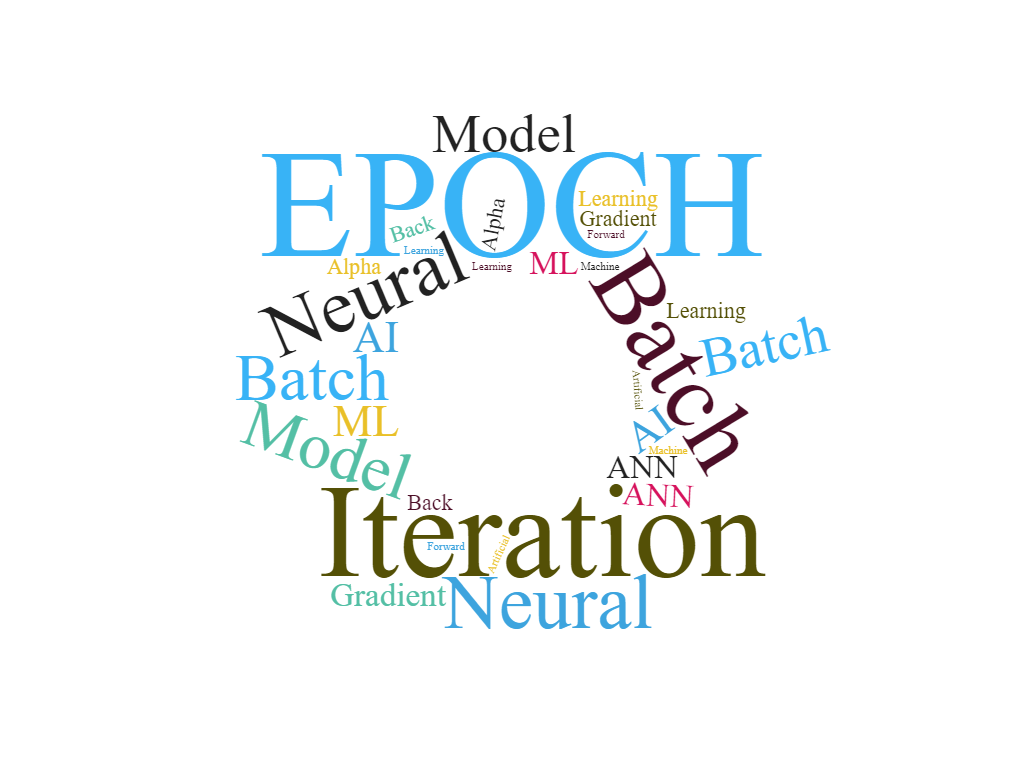 28
Training a Neural Network
Randomly initialize weights
Implement forward propagation
Implement code to compute cost function
Implement backprop to compute partial derivatives
Use gradient descent with backprop to ﬁt the network
29
Random Initialization
Important to randomize initial weight matrices
Can’t have uniform initial weights
– Otherwise, all gradients will be identical & the NN won’t learn
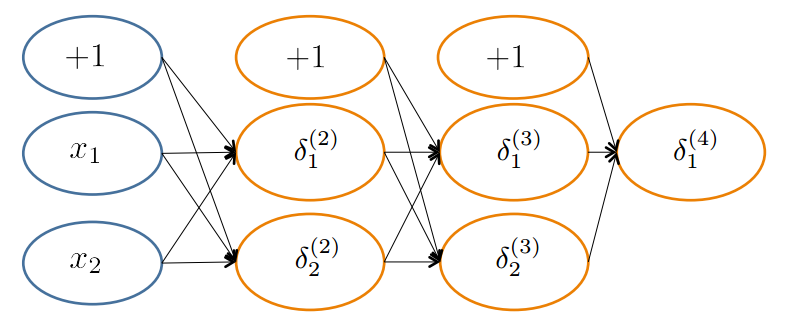 30
Implementation Details
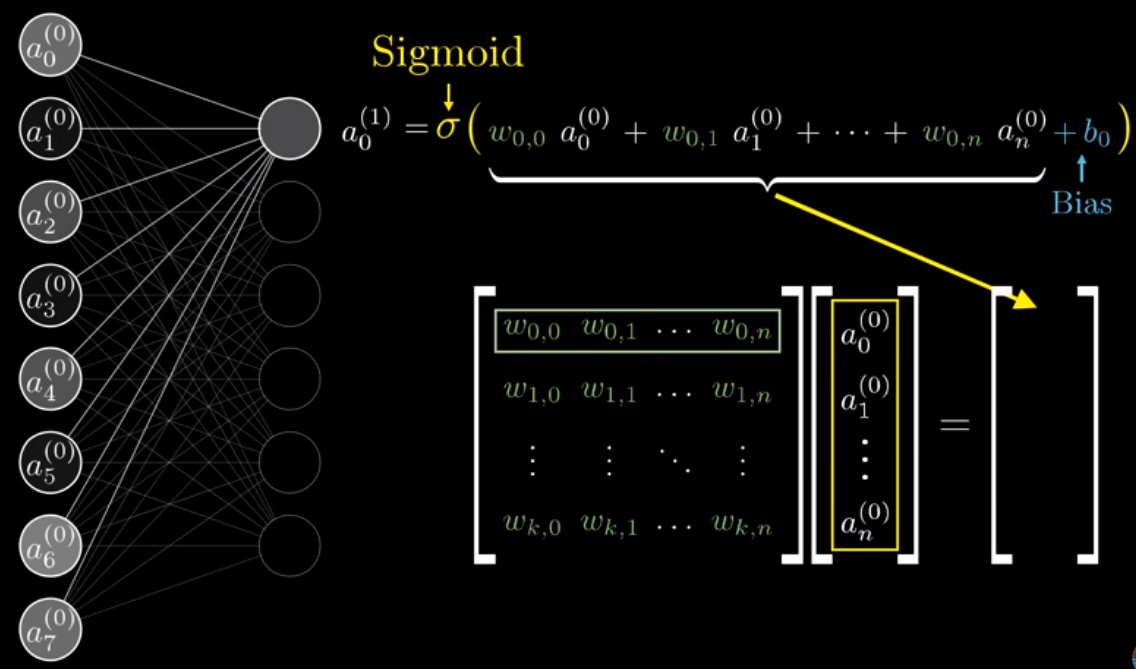 Matrices represent these operations more efficiently
Easier to parallelize!
Efficient Calculations
Bias values are vectorized and added after the matrix multiply
Sigmoid is applied to the entire result
Technically it is applied to each row individually
One expression
For entire layer!
Libraries optimize
Matrix math
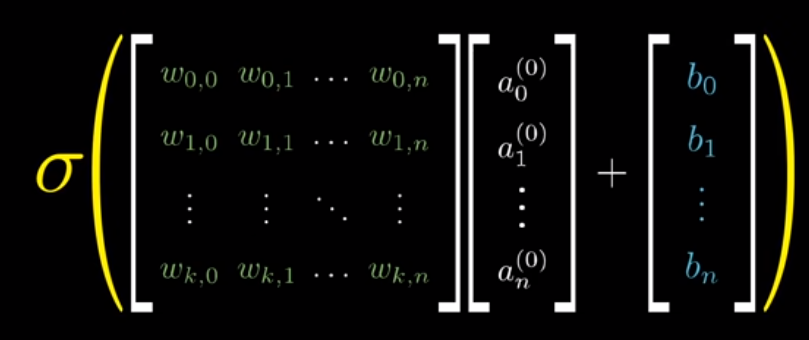 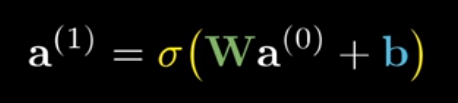 Be careful with accuracy!
A NN can be 95+% accurate, but still not intelligent
What should this network be doing?
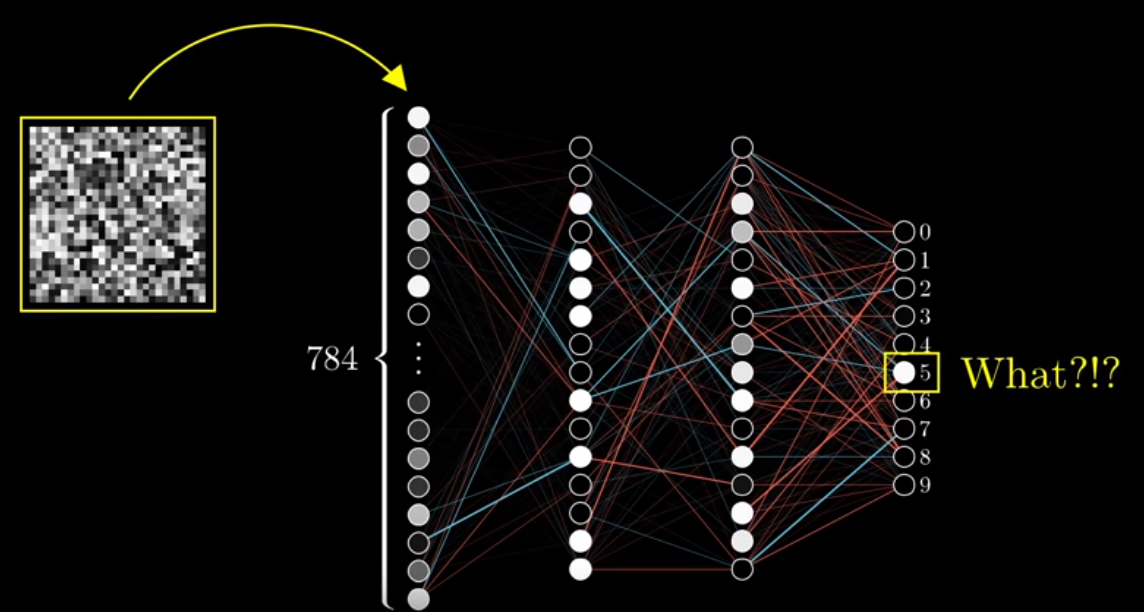